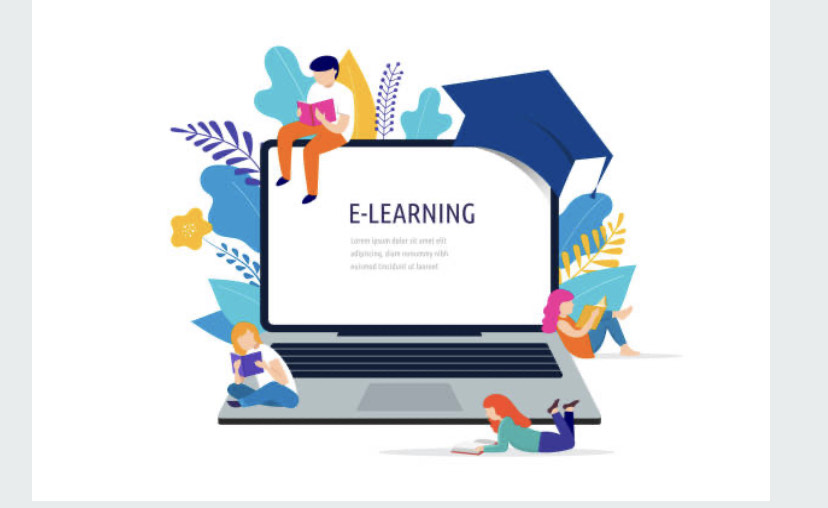 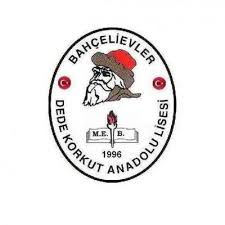 ORTA ÖĞRETİM YÖNETMELİĞİ
(Sınıf Geçme, Okul Kuralları, Nakil İşlemleri, Ödül ve Disiplin Esasları)
KAYA BAYAZITOĞLU ANADOLU LİSESİ Okulumuz İdari Kadrosu ve Rehberlik Servisi
Okul Müdürü: Yusuf Yasin GÜLŞEN
9-10.Sınıflar Müd. Yrd.:Enes KEÇECİ
11-12. sınıflar Müd. Yrd.:M.Yunus ERTEN
10.-11. Sınıflar Psikolojik D./Rehber Öğrt.:
     Bedri DENİZ
9.-12.Sınıflar: Psikolojik D./Rehber Öğrt.:          Ümmügülsüm ILIKSU
Okulumuzda Öğrenci Kılık Kıyafeti
Öğrencilerimiz için okulumuz kıyafetleri:üzerinde okul amblemi bulunan siyah tişört/sweatshirt ile siyah pantolondur. 
Öğrencilerimiz, insan sağlığını olumsuz yönde etkileyen ve mevsim şartlarına uygun olmayan kıyafetlerle okula gelmemelidir. 
Siyasî sembol içeren simge, şekil ve yazıların yer aldığı fular, bere, şapka, çanta ve benzeri materyalleri kullanamaz ve giysileri giyemezler.
Okul içinde saçlar temiz, sade ve bakımlı olmalıdır.
Öğrencilerimiz bel kısmı açık, kolsuz, yırtık veya delikli kıyafetler ile şeffaf kıyafetler giymemelidir.
Öğrenci Nöbetleri
M.33- (1) Öğrencilerin görev ve sorumluluk bilincini geliştirmek, okulun yönetim işlerine yardımcı olmalarını sağlamak amacıyla öğrencilere nöbet görevi verilir. Ancak öğrencilere personelin yapması gereken, bedeni çalışmayı gerektiren, eğitim ve öğretimle ilgisi bulunmayan görevler verilemez. Nöbet yerleri, nöbet günleri, nöbetin başlama ve bitiş saatleriyle nöbetçi öğrencilerin görevleri okul yönetimince belirlenerek duyurulur. 
(2)Nöbetçi öğrenciler, nöbetçi öğretmene, nöbetçi müdür yardımcısına veya okul müdürüne bilgi vermek şartıyla yazılı ve uygulamalı sınava girerler. Öğrencilerin nöbet tuttuğu günler devamsızlıktan sayılmaz.
Sınıf Başkanlığı
Bir sınıfta bulunan öğrenciler, sınıf öğretmeni rehberliğinde her ders yılı için sınıf başkanı ve başkan yardımcısı seçer. Boşalan sınıf başkanlığı için aynı yolla seçim yapılır. (M.32-1) 

Sınıf başkanlığına ve başkan yardımcılığına aday olacak öğrencilerde; disiplin cezası almamış olmak ve örnek davranışlara sahip olmak şartı aranır. (M.32-2) 

Seçilme şartlarını kaybeden sınıf başkanı ve yardımcısı sınıf rehber öğretmeni tarafından görevden alınır. (M.32-3)
Geç Gelme, Devamsızlık
Geç gelen öğrencilerin derse alınma şekli ve süresi ders yılı başında öğretmenler kurulunca kararlaştırılarak veli ve öğrencilere duyurulur. Birinci ders saati dışındaki geç gelmeler devamsızlıktan sayılır. (M.35-1)

Günlük toplam ders saatinin 2/3 ü ve daha fazlasına gelmeyenlerin devamsızlığı bir gün, diğer devamsızlıklar ise yarım gün sayılır. (M.36-2b) 

Devamsızlık süresi özürsüz 10 günü, toplamda 30 günü aşan öğrenciler, ders puanları ne olursa olsun başarısız sayılır ve durumları yazılı olarak velilerine bildirilir. (M.36-5)
Ancak kaynaştırma ve özel eğitim gerektiren öğrencilerin toplam devamsızlık süresi 60 gün olarak uygulanır. 
Devamsızlık nedeniyle başarısız sayılan ve öğrenim hakkı bulunan öğrenciler takip eden öğretim yılında 1 defaya mahsus okula devam ettirilir. 
Sınıf tekrarı hakkı bulunmayanların okulla ilişikleri kesilerek Açık Öğretim Lisesi veya Mesleki Açık Öğretim Lisesine gönderilir. 
Öğrencinin devamsızlık yaptığı süreye ilişkin özür belgesi veya yazılı veli beyanı, özür gününü takip eden en geç 5 iş günü içinde okul yönetimine velisi tarafından verilir ve e-Okul sistemine işlenir. (M.36-7)
Özür Belgelerinin İdareye Teslimi
Öğrencinin devamsızlık yaptığı süreye ilişkin özür belgesi veya yazılı veli beyanı, özür gününü takip eden en geç 5 iş günü içinde okul yönetimine velisi tarafından verilir ve e-Okul sistemine işlenir. Zorunlu hallerde özür belgesinin teslim süresi okul yönetimince 20 iş gününü aşmamak üzere uzatılabilir. (M 36-7)

Öğrenciler veli refakati olmadan okul dışına gönderilemezler.
Faaliyet İzinleri
Yurt içinde ve yurtdışında, bilim, tiyatro, spor, müzik, folklor, beceri yarışması ve benzeri eğitici-kültürel faaliyetlere ve bunların hazırlık çalışmalarına katılmasına Bakanlık, mahallî mülki amirleri ve/veya millî eğitim müdürlüklerince izin verilen öğrenciler, okula devam edemedikleri sürece faaliyet izinli sayılırlar ve bu süre devamsızlık süresine dâhil edilmez. 
     
    Ancak, faaliyet için verilen izinlerin toplamı bir eğitim ve öğretim yılının yarısından fazla olamaz.
.
Yurt içindeki faaliyetlere katılan öğrencilere millî eğitim müdürlüklerince, yurtdışındaki faaliyetlere katılan öğrencilere ise Bakanlık ve/veya mahalli mülki idare amirlerince izin verilir.

	Bu öğrencilerin başarı durumlarının belirlenebilmesi için iki dönem puanı almış olmaları gerekir.
Veli Okul İletişimi
Veliler genel görüşmelerini öncelikli olarak sınıf rehber öğretmenleri ile kararlaştırarak şube rehber öğretmenleri ile yaparlar.

Öğrencileri için her türlü rehberlik işlemlerini ilgili okul rehber öğretmeni ile takip ederler ve birebir görüşmeler için ayrıca randevu alırlar.
 
Öğrencilerin izin işlemleri için yasal süresi içerisinde ilgili müdür yardımcısı ile görüşürler.
Nakil İşlemleri
Nakil ve geçiş başvurusu, her ayın ilk iş gününden son iş gününe kadar veli tarafından çalışma saatleri içerisinde öğrencinin öğrenim gördüğü okul müdürlüğüne dilekçe ile yapılır. 
    Ortaöğretime geçiş sistemine bağlı olarak yapılan yerleştirmeye esas nakil işlemleri, merkezi sınav puan üstünlüğüne ve okulların açık kontenjanlarına göre gerçeklşetirilir

Başvuru, öğrencinin nakil şartlarını taşıması hâlinde naklen gidilmek istenilen okul müdürlüğüne e-Okul sistemi üzerinden iletilir. 

Onay veya ret işlemi nakil istenilen okul müdürlüğünce e-Okul sistemi üzerinden ayın son iş günü çalışma saatleri içerisinde gerçekleştirilir. (M.38-4a)
Sınıf Tekrarı ve Öğrenim Hakkı
Doğrudan, yılsonu başarı puanıyla veya sorumlu olarak sınıf geçemeyenlerle devamsızlık nedeniyle başarısız sayılanlar sınıf tekrar eder. 

    Sınıf tekrarı hazırlık sınıfı hariç, orta öğrenim süresince en fazla bir defa yapılır. Öğrenim süresi içinde ikinci defa sınıf tekrarı durumuna düşen öğrencilerin ders yılı sonunda okulla ilişiği kesilerek Açık Öğretim Lisesine veya Mesleki Açık Öğretim Lisesine kayıtları yapılır. (M.59-1-a)
SINIF GEÇME
Öğrenci başarısını ölçme ve değerlendirmede 100’lük puan sistemi kullanılır.
     Sınav, performans ve projeler ile uygulamalar, 100 tam puan üzerinden değerlendirilir.Değerlendirme sonuçları, not çizelgelerine puan olarak yazılır. (M.44-1 ve 2)
Not Sistemi
 Puan değerleri ve dereceleri aşağıdaki  gibidir.
     Puan               Derece
     85,00-100:     Pekiyi
     70,00-84,99:  İyi
     60,00-69,99:  Orta
     50,00-59,99:  Geçer 
     0-49,99:          Geçmez
Takdir – Teşekkür Belgeleri
Öğrenci ödül ve disiplin kurulu, derslerdeki gayret ve başarılarıyla üstünlük gösteren, tüm derslerden başarılı olan, dönem puanlarının ağırlıklı ortalaması 70.00 den aşağı olmayan ve davranış puanı 100 olan Öğrencilerden;
    a) 70.00-84.99 arasındakileri Teşekkür Belgesi,
    b) 85.00 ve daha yukarı olanları Takdir Belgesi ile
         ödüllendirir.
Bir ders yılının her iki döneminde de Takdir Belgesi
alan öğrencilere, okulun yıllık iftihar listesinde yer verilir.
Mezuniyet Puanı
Mezuniyet puanı; 9., 10., 11. ve 12.sınıfların yılsonu başarı puanlarının aritmetik ortalamasıdır. Mezuniyet puanı hesaplanırken bölme işlemi, virgülden sonra iki basamak yürütülür. (M.65-1)
 Okul 1. liği
    Ders kesiminde, okul öğrenci Ödül ve Disiplin Kurulunun da görüşü alınarak mezuniyet puanı en yüksek olan öğrenci öğretmenler kurulunca okul birincisi olarak tespit edilir. Ancak, bütün derslerden başarılı olmasına rağmen 10 puandan fazla davranış puanı indirilmiş ve iade edilmemiş olanlar ile mezun olduğu ders yılının tamamını bulunduğu okulda okumayan öğrenciler okul birincisi olamaz. (M.61-1)
Dönem Puanı
Bir dersin dönem puanı;
 a) Sınavlardan alınan puanların,
 b) Performans çalışması puanının/puanlarının,
 c) Varsa proje puanının,
     Aritmetik ortalaması alınır, hesaplama yapılırken bölme işlemi virgülden sonra iki basamak yürütülür. (M.51-1)

Bir dersin yıl sonu puanı
I. ve II. dönem puanlarının aritmetik ortalamasıdır.
Bir Dersin Ağırlığı ve Ağırlıklı Puanı
Bir dersin ağırlığı, o dersin haftalık ders saati sayısına eşittir.
Bir dersin yılsonu puanıyla o dersin haftalık ders saati sayısının çarpımından elde edilen puan, o dersin ağırlıklı puanıdır. (M.54-1 ve 2)
ÖRNEK :
Matematik yıl sonu puanı = 60
Matematik dersi haftalık ders saati = 4
Matematik dersi ağırlıklı yıl sonu puanı = 60x4 = 240
Ders yılı sonunda herhangi bir dersten başarılı sayılma
Öğrencinin, ders yılı sonunda herhangi bir dersten başarılı sayılabilmesi için;
     İki dönem puanının aritmetik ortalamasının en az 50 veya birinci dönem puanı     ne olursa olsun ikinci dönem puanının en az 70 olması gerekir. (M.56-1)

Doğrudan Sınıf Geçme
Ders yılı sonunda; 
   a) Tüm derslerden başarılı olan,
   b) Başarısız dersi/dersleri olanlardan,
        yılsonu başarı puanı en az 50 olan öğrenciler doğrudan sınıf geçer.

Yılsonu başarı puanıyla başarılı sayılamayacak derslerden başarısız olan
öğrenciler, o dersten/derslerden sorumlu geçer. 
Başarılması zorunlu ders: Dil ve Anlatım dır.
Yazılı ve Uygulama Sınavları
Haftalık ders saati sayısına bakılmaksızın her dersten en az iki yazılı sınav yapılır.

Sınavların yapılma Şekli
     Aynı derse giren öğretmenlerin ortak değerlendirme yapabilmelerine imkân vermek üzere birden fazla şubede okutulan tüm derslerin yazılı sınavları ortak yapılır ve ortak değerlendirilir. ( M.45.1b)

    Bir sınıfta bir günde yapılacak yazılı ve uygulamalı sınavların sayısının ikiyi geçmemesi esastır. Ancak zorunlu hâllerde fazladan bir sınav daha yapılabilir. (M.45-1g)
Sorumlu Ders Ne Demektir?
Ders yılı sonunda her bir dersten iki dönem puanı bulunmak kaydıyla doğrudan sınıfını geçemeyen öğrencilerden; bir sınıfta başarısız ders sayısı en fazla 3 ders olanlar sorumlu olarak sınıflarını geçer. Ancak alt sınıflar da dâhil toplam 6 dersten fazla başarısız dersi bulunanlar sınıf tekrar eder. Nakil ve geçişler nedeniyle ortaya çıkan sorumlu dersler bu sayıya dâhil edilmez.
Sorumluluk Sınavları
    Sorumluluk sınavları, ders yılı içerisinde yapılan yazılı ve/veya uygulamalı sınav esaslarına göre I. ve II dönemin ilk haftası içerisinde iki alan öğretmeni tarafından yapılır.
Ortalama Yükseltme Sınavları
Yazılı sınavlar ve diğer değerlendirmeler sonunda başarısını yükseltmek isteyen öğrenciler için dönem sona ermeden her dersten ayrıca ortak bir sınav daha yapılır. Bu sınavlardan alınan puan diğer puanlarla birlikte dönem puanının hesaplanmasında aritmetik ortalamaya dâhil edilir. Sınava girmek isteyen öğrencilerin yazılı başvurusu alınır. Başvuruda bulunup da sınavlara katılmayan öğrencilerin not hanesine “G” girmedi ibaresi yazılır ve ortalamaya dahil edilir.
Sınavlara Katılmayanlar
Öğrenciler, raporlu ve izinli oldukları günlerde yazılı ve uygulamalı sınavlara alınmazlar.
Sınavlara katılmayan, performans çalışmasını yerine getirmeyen veya projesini zamanında teslim etmeyen öğrenci, özrünü özrün başlangıcından itibaren 5 iş günü içinde bildirmek ve özrün bitimini izleyen 5 iş günü içinde de belgelendirerek okul yönetimine vermek zorundadır. (M.48-1)
Geçerli özrü olmadan sınava katılmayan veya projesini vermeyen ve performans çalışmasını yerine getirmeyen öğrencilerin durumları puanla değerlendirilmez. Ancak aritmetik ortalama alınırken sayıya dâhil edilir. (M.48-4)
Sınıf Tekrarı ve Öğrenim Hakkı
Öğrencilerden;
Doğrudan, yılsonu başarı puanıyla veya sorumlu olarak sınıf geçemeyenlerle devamsızlık nedeniyle başarısız sayılanlar sınıf tekrar eder. Sınıf tekrarı hazırlık sınıfı hariç, orta öğrenim süresince en fazla bir defa yapılır. Öğrenim süresi içinde ikinci defa sınıf tekrarı durumuna düşen öğrencilerin ders yılı sonunda okulla ilişiği kesilerek Açık Öğretim Lisesine veya Mesleki Açık Öğretim Lisesine kayıtları yapılır. 
Okuldan mezun olamayan 12 nci sınıf öğrencilerinden sınıf tekrar etme hakkı bulunanlar başarısız olunan ders sayısına bakılmaksızın sınıf tekrar edebilir. (M.59-1)
Sorumlu Olarak Sınıf Geçme veSorumluluğun Kalkması
Doğrudan sınıfını geçemeyen öğrencilerden, bir sınıfta başarısız ders sayısı en fazla 3 ders olanlar sorumlu olarak sınıflarını geçer. Ancak alt sınıflar da dâhil toplam 6 dersten fazla başarısız dersi bulunanlar sınıf tekrar eder. 
    Nakil ve geçişler nedeniyle ortaya çıkan sorumlu             dersler bu sayıya dâhil edilmez. (M.58-1)
    Sorumluluk, o dersin sorumluluk sınavında başarılı
olunması hâlinde kalkar.
Disiplin cezaları
1-Öğrencilere, disiplin cezasını gerektiren davranış ve fiillerinin niteliklerine göre; 
	a) Kınama, 
	b) Okuldan kısa süreli uzaklaştırma, 
	c) Okul değiştirme, 
	ç) Örgün eğitim dışına çıkarma 
cezalarından biri verilir.
Disiplin Cezaları
Disipline konu olan olaylar okul öğrenci ödül ve disiplin kurulunda görüşülüp karara bağlandıktan sonra; 
a)Kınama ve okuldan kısa süreli uzaklaştırma cezaları okul müdürünün, 
b) Okul değiştirme cezası, ilçe öğrenci disiplin kurulunun, 
c)Örgün eğitim dışına çıkarma cezası, il öğrenci disiplin kurulunun, onayından sonra uygulanır.
Kınama cezasını gerektiren davranışlar ve fiiller şunlardır:
Okulu, okul eşyasını ve çevresini kirletmek, 
Yapması gereken görevleri yapmamak, 
Kılık-kıyafete ilişkin mevzuat hükümlerine uymamak, 
ç)    Tütün ve tütün mamullerini bulundurmak veya kullanmak, 
Başkasına ait eşyayı izinsiz almak veya kullanmak, 
Yalan söylemek, 
Okula geldiği hâlde özürsüz eğitim ve öğretim faaliyetlerine, törenlere, sosyal etkinliklere ve okul pansiyonlarında etüde katılmamak, geç katılmak veya bunlardan erken ayrılmak, 
Okul kütüphanesi, atölye, laboratuvar, pansiyon veya diğer bölümlerden aldığı kitap, araç-gereç ve malzemeyi, eksik vermek veya kötü kullanmak, 
ğ)    Kaba ve saygısız davranmak
h) Dersin ve ders dışı eğitim faaliyetlerinin akışını ve düzenini bozacak davranışlarda bulunmak, 
ı)      Kopya çekmek veya çekilmesine yardımcı olmak, 
Yatılı okullarda pansiyona geç gelmek, 
Müstehcen veya yasaklanmış araç, gereç ve dokümanları okula ve okula bağlı yerlere sokmak veya yanında bulundurmak, 
Kumar oynamaya yarayan araç-gereç ve doküman bulundurmak, 
Bilişim araçlarını amacı dışında kullanmak, 
Alınan sağlık ve güvenlik tedbirlerine uymamak. 
Ders saatleri içinde öğretmenin bilgisi ve kontrolü dışında bilişim araçlarını açık tutarak dersin akışını bozmak.
Okuldan Kısa Süreli Uzaklaştırma cezasını gerektiren fiil ve davranışlar
Kişilere, arkadaşlarına, okul yöneticilerine, öğretmenlerine ve diğer çalışanlarına karşı okul içinde ve dışında sözle, davranışla veya sosyal medya üzerinden hakaret etmek, hakareti paylaşmak, yaymak veya başkalarını bu davranışa kışkırtmak, 
Pansiyonun düzenini bozmak, pansiyonu terk etmek, gece izinsiz dışarıda kalmak, 
Kişileri veya grupları dil, ırk, cinsiyet, siyasi düşünce, felsefi ve dini inançlarına göre ayırmayı, kınamayı, kötülemeyi amaçlayan davranışlarda bulunmak veya ayrımcılığı körükleyici semboller taşımak, 
ç) İzinsiz gösteri, etkinlik ve toplantı düzenlemek, bu tür Sayfa 82 / 106 gösteri, etkinlik ve toplantılara katılmak, 
d) Her türlü ortamda kumar oynamak veya oynatmak
e) Okul kurallarının uygulanmasını ve öğrencilere verilen görevlerin yapılmasını engellemek, 
f)   Başkalarına hakaret etmek,
g) Müstehcen veya yasaklanmış araç, gereç, doküman ve benzerlerini dağıtmak, duvarlara ve diğer yerlere asmak, yapıştırmak, yazmak; bu amaçlar için okul araç-gerecini ve eklentilerini kullanmak, 
ğ)  Bilişim araçları veya sosyal medya yoluyla eğitim ve öğretim faaliyetlerine ve kişilere zarar vermek, 
h) Okula geldiği hâlde özürsüz eğitim ve öğretim faaliyetlerine, törenlere ve  diğer sosyal etkinliklere katılmamayı, geç katılmayı veya erken ayrılmayı alışkanlık haline getirmek, 
ı)     Kavga etmek, başkalarına fiili şiddet uygulamak, 
Okul binası, eklenti ve donanımlarına, arkadaşlarının araç-gerecine siyasi, ideolojik veya müstehcen amaçlı yazılar yazmak, resim veya semboller çizmek,
l) Toplu kopya çekmek veya çekilmesine yardımcı olmak, 
k) Sarhoşluk veren zararlı maddeleri bulundurmak veya kullanmak. 
m) Millî ve manevi değerlere, genel ahlak ve adaba uygun olmayan tutum ve davranışlarda bulunmak. 
n) Okul personelinin taşınır veya taşınmaz malına zarar vermek ve/veya malını tahrip etmek
Okul Değiştirme cezasını gerektiren fiil ve davranışlar
Türk Bayrağına, ülkeyi, milleti ve devleti temsil eden sembollere saygısızlık etmek, 
Millî ve manevi değerleri söz, yazı, resim veya başka bir şekilde aşağılamak; bu değerlere küfür ve hakaret etmek, 
Okul çalışanlarının görevlerini yapmalarına engel olmak, 
ç)     Hırsızlık yapmak, yaptırmak ve yapılmasına yardımcı olmak, 
d) Okulla ilişkisi olmayan kişileri, okulda veya eklentilerinde barındırmak, 
Resmî belgelerde değişiklik yapmak; sahte belge düzenlemek ve kullanmak ve başkalarını yararlandırmak, 
Okul sınırları içinde herhangi bir yeri, izinsiz olarak eğitim ve öğretim amaçları dışında kullanmak veya kullanılmasına yardımcı olmak, 
g) Okula ait taşınır veya taşınmaz mallara zarar vermek
ğ) Ders, sınav, uygulama ve diğer faaliyetlerin yapılmasını engellemek veya arkadaşlarını bu eylemlere katılmaya kışkırtmak, 
h) Eğitim ve öğretim ortamına yaralayıcı, öldürücü silah ve patlayıcı madde ile her türlü aletleri getirmek veya bunları bulundurmak, 
ı) Zor kullanarak veya tehditle kopya çekmek veya çekilmesini sağlamak,
i) Bağımlılık yapan zararlı maddeleri bulundurmak veya kullanmak, 
j) Yerine başkasını sınava sokmak, başkasının yerine sınava girmek, 
k) Eğitim ve öğretim ortamında; siyasi ve ideolojik amaçlı eylem düzenlemek, başkalarını bu gibi eylemler düzenlemeye kışkırtmak, düzenlenmiş eylemlere katılmak, 
l) Siyasi partilere, bu partilere bağlı yan kuruluşlara, derneklere, sendikalara ve benzeri kuruluşlara üye olmak, üye kaydetmek, para toplamak ve bağışta bulunmaya zorlamak, 
m) Bilişim araçları veya sosyal medya yoluyla eğitim ve öğretimi engellemek, kişilere ağır derecede maddi ve manevi zarar vermek,
n) İzin almadan okulla ilgili; bilgi vermek, basın toplantısı yapmak, bildiri yayınlamak ve dağıtmak, faaliyet tertip etmek veya bu kapsamdaki faaliyetlerde etkin rol almak, 
o) Bir kimseyi ya da grubu suç sayılan bir eylemi yapmaya, böyle eylemlere katılmaya, yalan bildirimde bulunmaya veya suçu yüklenmeye zorlamak, 
ö) Zor kullanarak başkasına ait mal ve eşyaya el koymak, başkalarını bu işleri yapmaya zorlamak, 
p) Genel ahlak ve adaba uygun olmayan, yanlış algı oluşturabilecek tutum ve davranışları alışkanlık hâline getirmek, 
r) Kişilere, arkadaşlarına ve okul çalışanlarına; söz ve davranışlarla sarkıntılık yapmak, iftira etmek, başkalarını bu davranışlara kışkırtmak veya zorlamak, yapılan bu fiilleri sosyal medya yoluyla paylaşmak, yaymak, 
s) Pansiyon düzenini bozmayı, pansiyonu terk etmeyi ve gece izinsiz dışarıda kalmayı alışkanlık hâline getirmek, 
ş) Kesici, delici, yaralayıcı ve benzeri aletlerle kendine zarar vermek.
Örgün eğitim dışına çıkarma cezasını gerektiren davranışlar
a) Türk Bayrağına, ülkeyi, milleti ve devleti temsil eden sembollere hakaret etmek,
b) Türkiye Cumhuriyeti'nin devleti ve milletiyle bölünmez bütünlüğü ilkesine ve Türkiye Cumhuriyetinin insan haklarına ve Anayasanın başlangıcında belirtilen temel ilkelere dayalı millî, demokratik, laik ve sosyal bir hukuk devleti niteliklerine aykırı miting, forum, direniş, yürüyüş, boykot ve işgal gibi ferdi veya toplu eylemler düzenlemek; düzenlenmesini kışkırtmak ve düzenlenmiş bu gibi eylemlere etkin olarak katılmak veya katılmaya zorlamak,
c) Kişileri veya grupları; dil, ırk, cinsiyet, siyasi düşünce, felsefi ve dini inançlarına göre ayırmayı, kınamayı, kötülemeyi amaçlayan bölücü ve yıkıcı toplu eylemler düzenlemek, katılmak, bu eylemlerin organizasyonunda yer almak, 
g) Okul içinde ve dışında tek veya toplu hâlde okulun yönetici, öğretmen, eğitici personel, memur ve diğer personeline karşı saldırıda bulunmak, bu gibi hareketleri düzenlemek veya kışkırtmak,
ğ)Okul çalışanlarının görevlerini yapmalarına engel olmak için fiili saldırıda bulunmak ve başkalarını bu yöndeki eylemlere kışkırtmak, 
h)Okulun taşınır veya taşınmaz mallarını kasıtlı olarak tahrip etmek,
j) Çete kurmak, çetede yer almak, yol kesmek, adam kaçırmak; kapkaç ve gasp yapmak, fidye ve haraç almak,
k)Yasa dışı örgütlerin ve kuruluşların, siyasi ve ideolojik görüşleri doğrultusunda propaganda yapmak, eylem düzenlemek, başkalarını bu gibi eylemleri düzenlemeye kışkırtmak, düzenlenmiş eylemlere etkin biçimde katılmak, bu kuruluşlara üye olmak, üye kaydetmek; para toplamak ve bağışta bulunmaya zorlamak,
l) Bilişim araçları yoluyla; bölücü, yıkıcı, ahlak dışı ve şiddeti özendiren sesli, sözlü, yazılı ve görüntülü içerikler oluşturmak, bunları çoğaltmak, yaymak ve ticaretini yapmak. 
    Yukarıda belirtilenlerin dışında ve disiplin cezası verilmesini gerektiren fiil ve hâllere nitelik ve ağırlıkları itibarıyla benzer eylemlerde bulunanlara suça uygun cezalar verilir.
İşlenen suçun tekrarı halinde cezalar bir derece ağırlaştırılmış şekliyle verilir.
Öğrencinin kayıtlı bulunduğu okulda disiplin olaylarına karışması ve buna ilişkin araştırma/inceleme/soruşturma sürdürülürken bir başka okula nakledilmesi durumunda, işlemi başlatan okul, araştırma/inceleme/soruşturmayı tamamlar ve dosyayı yeni okuluna gönderir. Yeni okulu aracılığıyla posta, e-Posta ve/veya diğer iletişim araçlarıyla tebligat yapılarak öğrenciye ceza uygulanır ve dosyasına işlenir.
Öğrencilerimizden Beklenen Davranışlar
MADDE 157- (1) Öğrencilerin; Atatürk inkılâp ve ilkeleriyle, Atatürk milliyetçiliğine bağlı, Türk milletinin millî, ahlâkî, manevi ve kültürel değerlerini benimseyen, koruyan ve geliştiren; ailesini, vatanını, milletini seven ve yücelten, insan haklarına saygılı, Cumhuriyetin demokratik, laik, sosyal ve hukuk devleti olması ilkelerine karşı görev ve sorumluluklarını bilen ve bunları davranış hâline getiren; beden, zihin, ahlâk, ruh ve duygu bakımından dengeli ve sağlıklı, gelişmiş bir kişiliğe, hür ve bilimsel düşünme gücüne, geniş bir dünya görüşüne sahip, topluma karşı sorumluluk duyan, yapıcı, yaratıcı ve verimli kişiler olarak yetişmeleri için okul yönetimi, öğretmenler, rehberlik servisi, Sayfa 78 / 106 veli, okul aile birliği ve ilgili diğer paydaşlarla işbirliği yapması istenir.
(2) Bu doğrultuda öğrencilerden; 
Atatürk inkılâp ve ilkelerine bağlı kalmaları ve bunları korumaları, 
Hukuka, toplum değerlerine ve okul kurallarına uymaları, Doğru sözlü, dürüst, yardımsever, erdemli, saygılı ve çalışkan olmaları; güzel ve nazik tavır sergilemeleri; kaba söz ve davranışlarda bulunmamaları; barış, değerbilirlik, hoşgörü, sabır, özgürlük, eşitlik ve dayanışmadan yana davranış göstermeleri, 
 Irk, renk, cinsiyet, dil, din, milliyet ayrımı yapmaksızın herkese karşı iyi davranmaları; insan hak ve özgürlüğüyle onurunun korunması için gerekli duyarlılığı göstermeleri, 
 Tutumlu olmaları; millet malını, okulunu ve eşyasını kendi öz malı gibi korumaları ve zarar vermemeleri, 
Sağlığı olumsuz etkileyen ve sağlığa zarar veren, alkollü ya da bağımlılık yapan maddeleri kullanmamaları, bulundurmamaları ve bu tür maddelerin kullanıldığı yerlerde bulunmamaları, 
 Her çeşit kumar ve benzeri oyunlardan, bu tür oyunların oynandığı ortamlardan uzak kalmaları
g)    Okula ve derslere düzenli olarak devam etmeleri, 
ğ)  Çevreye karşı duyarlı olmaları, çevrenin doğal ve tarihi yapısını korumaları, 
h)    Kitapları sevmeleri ve korumaları, okuma alışkanlığı kazanmaları ve boş zamanlarını faydalı işler yaparak geçirmeleri, 
ı)      Trafik kurallarına uymaları ve davranışlarıyla örnek olmaları, 
Fiziksel, zihinsel ve duygusal güçlerini olumlu olarak yönetmeleri; beden, zekâ ve duygularıyla bunları verimli kılacak irade ve yeteneklerini geliştirmeleri; kendilerine saygı duymayı öğrenmeleri, böylece dengeli bir biçimde geliştirdikleri varlıklarını aile, toplum, vatan, millet ve insanlığın yararına sunmaları, 
j)   İnsan hakları ve demokrasi bilincini özümsemiş ve davranışa dönüştürmüş olmaları, kötü muamele ve her türlü istismara karşı duyarlı olmaları, 
k)     Toplam kalite yönetimi anlayışıyla ekip çalışmalarında rol almaları, 
l)     Okul, öğrenci veli sözleşmesine uygun davranmaları,
m) İnsana ve insan sağlığına gereken önemi vermeleri, 
n) Savaş, yangın, deprem ve benzeri olağanüstü durumlarda topluma hizmet etkinliklerine gönüllü katkı sağlamaları ve verilen görevleri tamamlamaları, 
o) Zararlı, bölücü, yıkıcı, siyasi ve ideolojik amaçlı faaliyetlere katılmamaları, bunlarla ilgili amblem, afiş, rozet, yayın ve benzerlerini taşımamaları ve bulundurmamaları, 
ö) Bilişim araçlarını ve sosyal medyayı kişisel, toplumsal ve eğitsel yararlar doğrultusunda kullanmaları, 
p) Bilişim araçlarını ve sosyal medyayı; zararlı, bölücü, yıkıcı ve toplumun genel ahlak kurallarıyla bağdaşmayan ve şiddet içerikli amaçlar için kullanmamaları; bunların üretilmesine, bulundurulmasına, taşınmasına yardımcı olmamaları, 
r) Alınan sağlık ve güvenlik tedbirlerine uyarak bu konuda örnek davranışlar sergilemeleri,
s) Yanlış algı oluşturabilecek tutum ve davranışlardan kaçınmaları, genel ahlak ve adaba uygun davranmaları, 
ş) Okulu benimsemeleri, öğretmenlerine saygı göstermeleri ve okul kurallarına uymaları, beklenir.
(3) Öğrencilerden beklenen davranışların; derslerde, törenlerde, toplantılarda, rehberlik çalışmalarında, veli görüşme ve toplantılarıyla diğer sosyal etkinliklerde öğrencilere kazandırılmasına çalışılır ve uyulması gereken kurallar hatırlatılır. 
(4) Okul yönetimi, öğrencilerin uyacakları kurallar ve öğrencilerden beklenen davranışlarla bunlara uyulmaması durumunda öğrencilerin karşılaşabilecekleri yaptırımlar konusunda kendilerini ve velilerini bilgilendirir. 
(5) Okulların özelliklerine göre ikinci fıkra hükümleri doğrultusunda ayrıca destekleyici kurallar belirlenebilir. Bu kurallar okul öğrenci ödül ve disiplin kurulunun önerisi, öğretmenler kurulunun kararına bağlı olarak okul müdürünün onayından sonra uygulamaya konulur. 
(6)Öğrenci ve veliler Okul Öğrenci Veli Sözleşmesinin gereklerini yerine getirir.
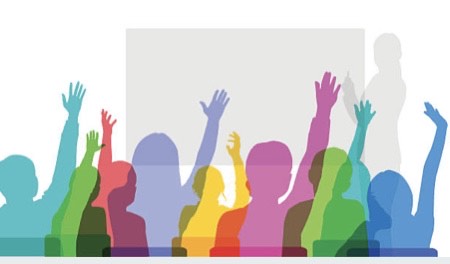 Fahriye OKYAY


DEDE KORKUT ANADOLU LİSESİ 
REHBERLİK SERVİSİ
NOT: Bu sunu (12/7/2019- 30829 RG) MİLLÎ EĞİTİM BAKANLIĞI ORTAÖĞRETİM KURUMLARI    YÖNETMELİĞİ’nden yayrarlanılarak hazırlanılmıştır.